Three Simple RulesforEcosystem-Based Fisheries Management
Rainer Froese 
GEOMAR, Kiel, Germany
Presentation at the ICCAT workshop in Madrid, Spain, 9-11 June 2015
SCRS/P/2015/019
Overview
Excerpts from a paper submitted to FaF
Three simple rules for EBFM
Take less than nature ( F < M )
Keep populations above half natural size (B > 0.5 B0)
Minimize impact of catch (Lmean = Lopt)
Such fishing shall result in
Large stocks & large fish & healthy ecosystems
High catches & low cost & good profits
Implementation issues are discussed
Rule 1: F < M
Adult M is a good proxy for Fmsy   
F = 0.8 M is a good rule of thumb for regular fish
F = 0.5 M is a good rule of thumb for forage fish and data-limited stocks
With typical cost of fishing, F = 0.5 – 0.8 M gives close to highest possible profits
Catch as a function of F/M
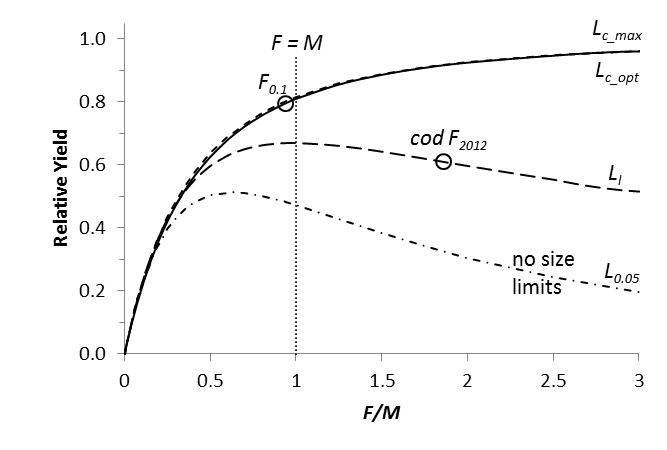 Yield relative to maximum possible yield, as a function of the F/M ratio and different lengths 
at first capture. The bold curve indicates optimum size selection, the lowest curve indicates 
no size selection. Froese et al. submitted
Catch and Profit as a Function of F/M
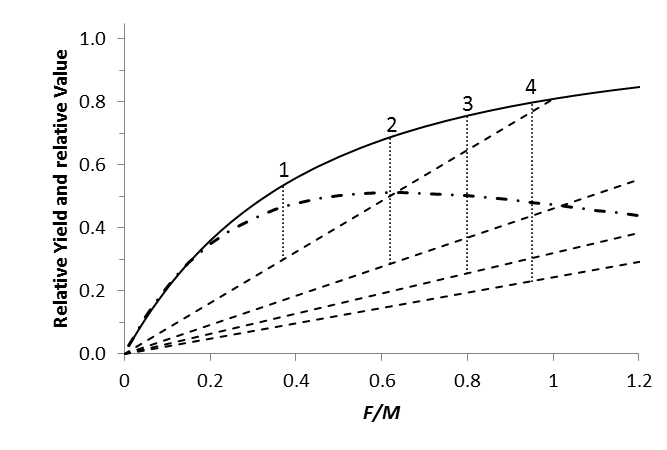 EC- Fisheries
Relative yield and value as a function of fishing pressure F/M. The vertical dotted lines 
indicate the maximum profit for different cost of fishing (dashed lines). The bold curve 
Indicates optimum size selection, the dot-dashed curve indicates no selection. Froese et al. sub.
Rule 2: B > 0.5 B0
Ecosystem roles of stocks as prey and predator may be endangered below 0.5 B0   
Production models predict MSY at stock sizes between 0.37 (Fox) and 0.5 (Schaefer) B0, but with similar absolute estimates of Bmsy   
MEY is obtained at about 20% larger stock sizes (default rule in Australia)
Biomass as a Function of F/M
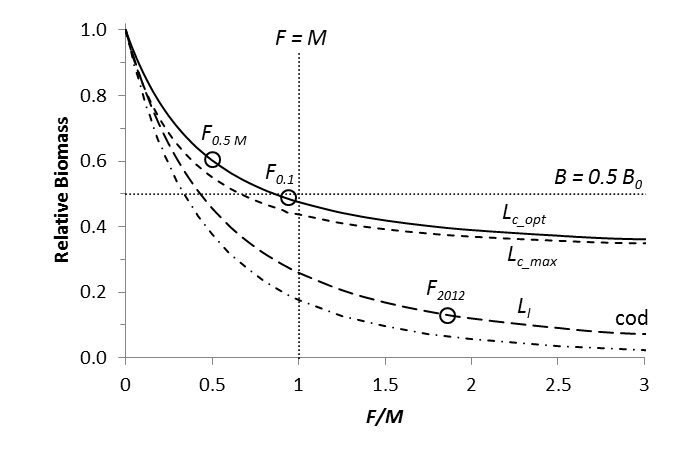 Biomass relative to unexploited biomass, as a function of the F/M ratio and different lengths 
at first capture. The bold curve indicates optimum size selection, the dot-dashed curve 
indicates no size selection. Froese et al. submitted
Catch and Profit as a Function of F/M
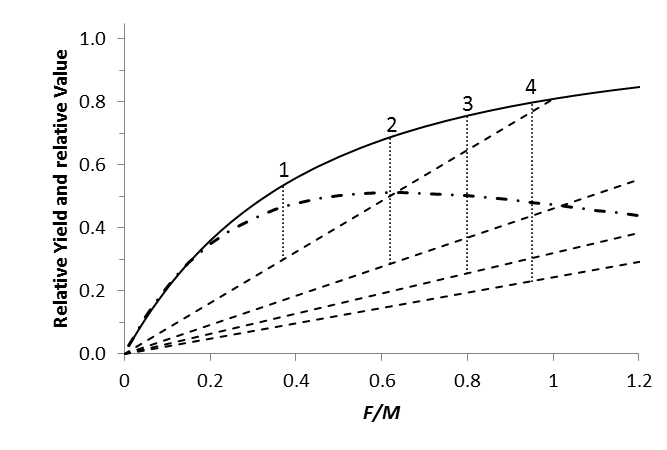 EC- Fisheries
Relative yield and value as a function of fishing pressure. 
F/M < 0.83 results in B > 0.5 B0.                                                                      Froese et al. submitted
Rule 3: Lmean = Lopt
Lopt is the mean length of fish at the peak in unexploited cohort biomass
For a given catch, fewer fish have to be killed if mean length in catch equals Lopt 
For a given F, highest catch is obtained if mean length in catch equals Lopt 
For unselective fishing above a certain length Lc, Lc = Lc_opt results in mean length = Lopt
Impact of Fishing on Cohort Biomass
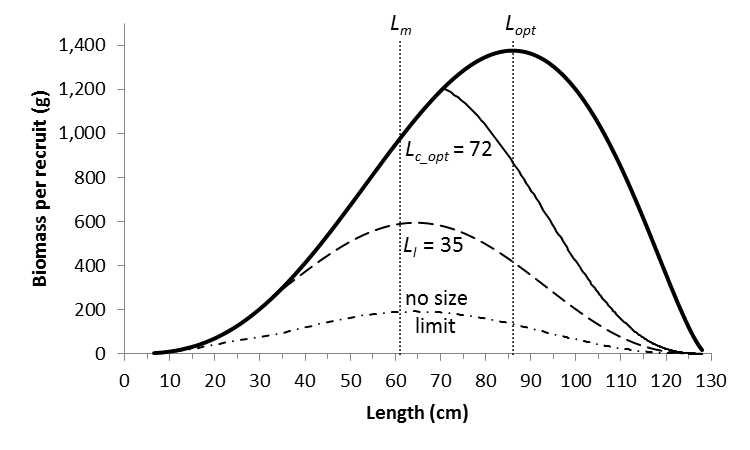 The bold curve indicates no fishing. The three other curves indicate fishing with F=M, 
but with fishing starting at different lengths. Life history data of North Sea cod.
Lengths at First Capture as a Function of F/M
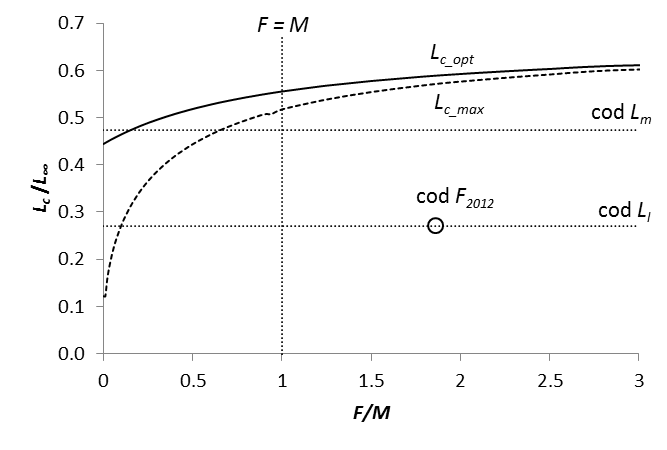 The dashed curve (Lc_max) results in the maximum yield per recruit and the solid 
curve (Lc_opt) results in a mean length of Lopt in the catch.
Catch as a function of F/M
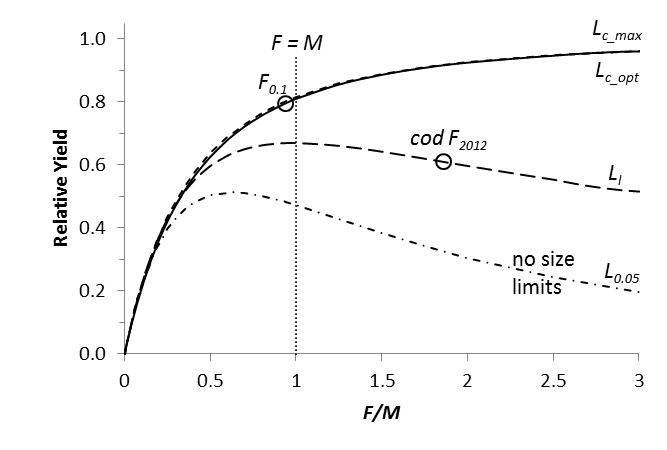 Lc_max and Lc_opt  result in practically the same relative yield.
Biomass as a Function of F/M
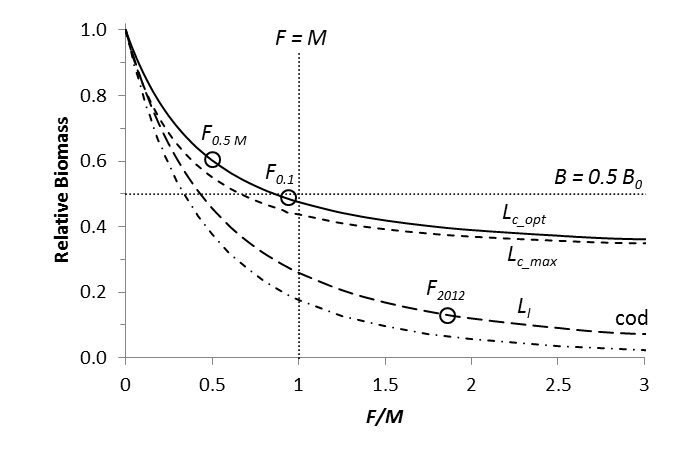 Lc_opt  results in higher biomass than Lc_max.
Impact of Fishing on Size Structure
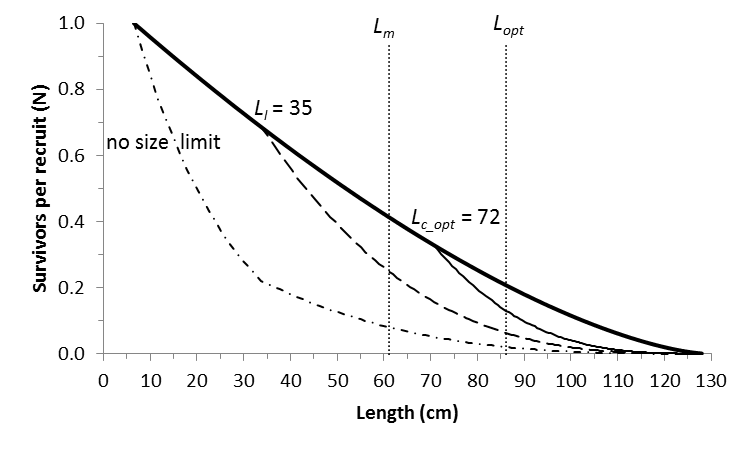 The bold curve indicates no fishing. The three other curves indicate fishing with F=M, 
but with fishing starting at different lengths. Life history data of North Sea cod. Long-term 
catches are highest for Lc_opt
28 Equations…
Setting Lmean = Lopt and solving for Lc  gives Lc_opt
A number of “forgotten” equations were simplified with ratios (Froese et al. submitted)
Implementation Issues: M/K
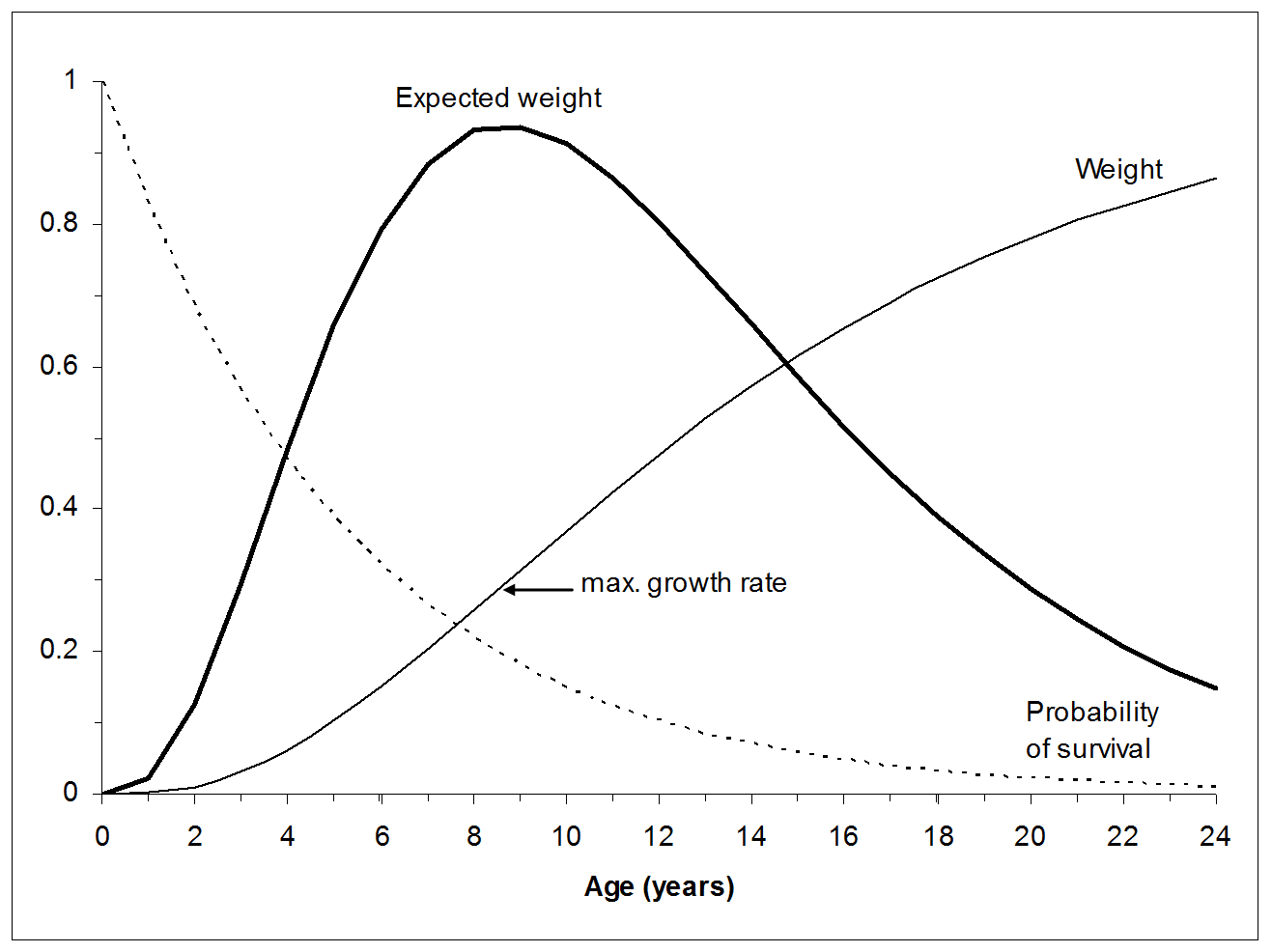 M/K < 1.5
Peak right and higher,
but generation time longer
M/K > 1.5
Peak left 
and smaller
M/K  1.5
Implementation Issues: M/K
High M/K moves peak in cohort biomass to small size=low fecundity and short generation time
Low M/K moves peak to large size=high fecundity and long generation time
M/K = 1.5 lets peak in cohort biomass coincide with peak in growth, thus minimizing the cost of reproduction 
Impact of M/K on yield prediction is moderate
Impact of M/K on Yield
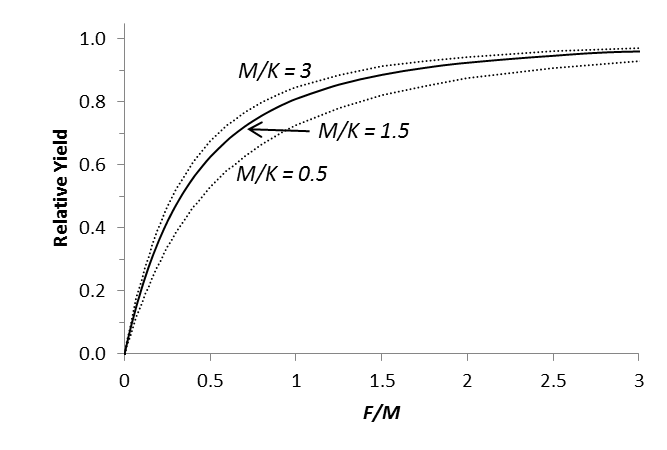 Extreme M/K ratios are 0.5 and 3.0. M/K impact on yield predictions is moderate.
If M/K = 1.5   …
If F/M = 0.5 – 1.0 then
Many equations and data requirements simplify considerably if M/K = 1.5
Data-Rich Implementation
In fully assessed stocks 
F/M is known, F/Fmsy is already used for management, F/M ≈ F/Fmsy
 B/Blim or B/Bmsy or B/B0 are known; Bmsy ≈ 3 Blim
Mean length in catch and growth parameters are known, so Lopt and Lc_opt can be estimated
Setting and monitoring management targets e.g.  F/M = 0.8,     B/Bmsy = 1.2,      Lmean = Lopt                should be no problem
Data-Limited Implementation
If reliable catch data are available, try e.g. CMSY   to get u/umsy and B/Bmsy and proceed as above  
Else 
Use Lopt   = 2/3 Lmax 
Use Lc_opt = 1/2 Lmax 
Use M = 1.5 K
Use suitable restrictions to ensure that less than 100 * M percent of large fish are taken
Use Lmean / Lopt ratio to monitor stock status
If Lmean = Lopt , F >> M can not crash the stock
Biomass as a Function of F/M
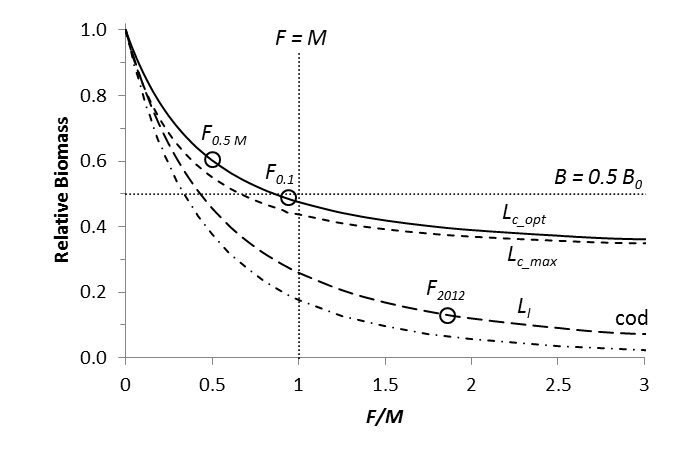 With Lc = Lc_opt and thus Lmean = Lopt , even very high F/M does not crash the stock.
Conversely, no size limit (dash-dotted curve) crashes the stock if F > M.
Reality Check
http://www.asmfc.org/uploads/file/529e5ceb2013StripedBassBenchmarkStockAssessment_57SAWReport.pdf
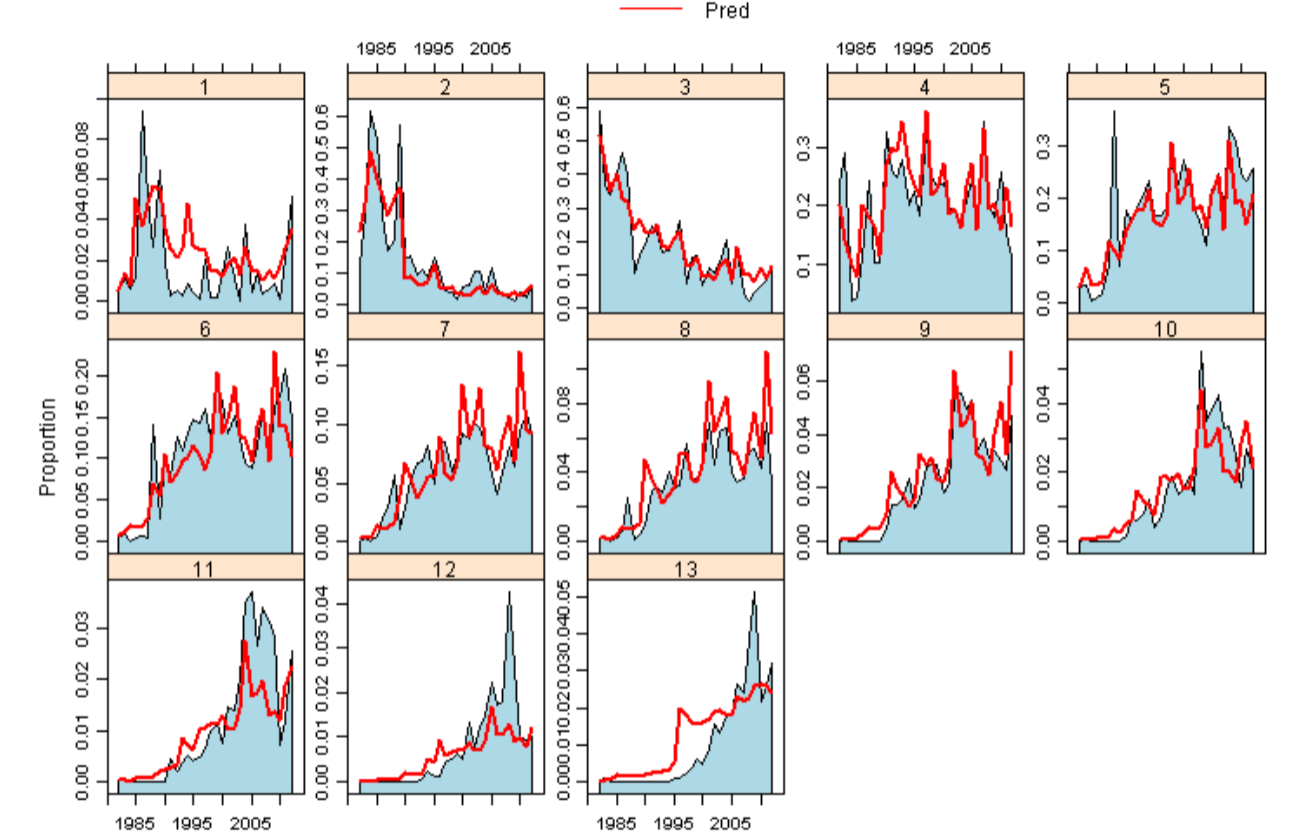 Striped bass (Morone saxatilis) catch-at age 1980-2012. In 1990, a minimum size limit of 71 cm 
(~ ½ Lmax) was introduced and F was restricted to F <= M = 0.25. Age-groups 6-13 recovered.
Recent catches are about 3 times higher than before 1990. 57th SAW Assessment Report.
Conclusions
Single-stock assessments are not “isolated” but represent current best knowledge about an exploited population, linked to its ecosystem by recruitment, growth and mortality  
Effective EBFM can be simple: Don’t take more than nature, maintain sufficient stock sizes, let them grow and reproduce before capture